ЛОКАЛЬНАЯ КОМПЬЮТЕРНАЯ СЕТЬ
Локальная сеть объединяет несколько компьютеров и позволяет пользователям совместно использовать ресурсы компьютеров, а также подключенных к сети периферийных устройств (принтеров, дисков, модемов и др.).
Аппаратное и программное обеспечение проводных и беспроводных сетей
В проводных локальных сетях соединение компьютеров между собой производится с помощью кабеля. Кабели подключаются к сетевым адаптерам типа Ethernet которые могут обеспечить скорость передачи данных по локальной сети 10 Мбит/с, 100Мбит/с или 1000Мбит/с.
 



 Сетевой адаптер типа Ethernet
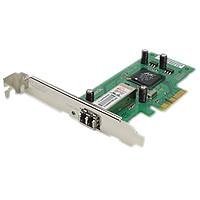 Коаксиальный кабельРис. . 1 - центральный проводник; 2 - изолятор; 3 - проводник-экран; 4 - внешний изолятор
Витая пара
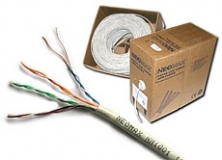 Строение:
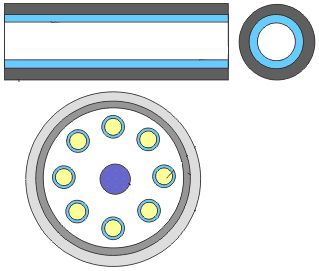 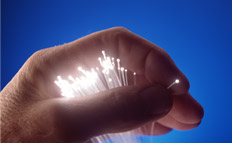 (сечение кабеля)
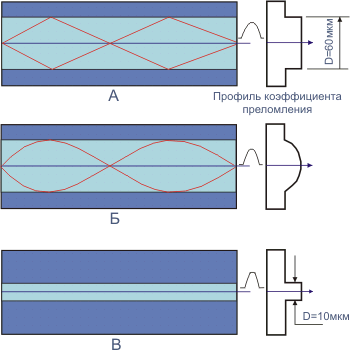 Разновидности оптических волокон, отличающиеся зависимостью 
коэффициента преломления от радиуса
Характеристики каналов связи
Для подключения к локальной сети портативных  компьютеров часто используется беспроводное  подключение, при котором передача данных осуществляется с помощью электромагнитных волн. В беспроводных локальных сетях в качестве центрального сетевого устройства используется точка доступа. Беспроводные сети типа  Wi-Fi  могут обеспечить скорость передачи данных до 54 Мбит/с, однако скорость зависит от количества подключенных компьютеров и от расстояния  до точки доступа.

802.11n 600Мбит/с

802.22. 22Мбит/с
     До 100 км
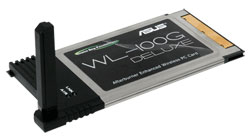 Одноранговая локальная сеть с топологией линейная шина
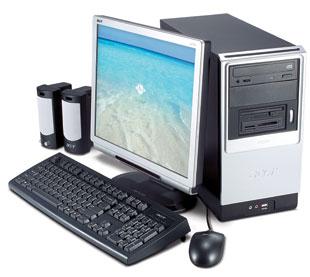 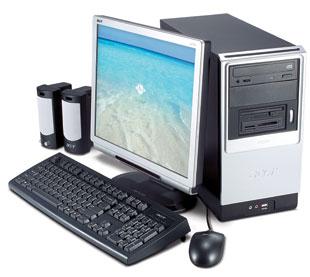 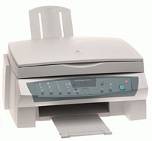 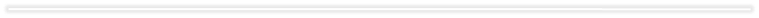 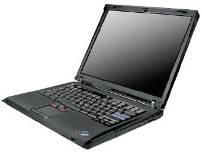 Достоинства и недостатки
Достоинства
При использовании шины требуется минимальное количество соединительного кабеля по сравнению с другими топологиями. 
Недостатки
Отказ сетевого оборудования любого абонента в шине может вывести из строя всю сеть. К тому же такой отказ довольно трудно локализовать, поскольку все абоненты включены параллельно, и понять, какой из них вышел из строя, невозможно.
Одноранговая локальная сеть с топологией звезда
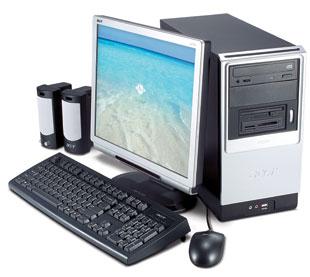 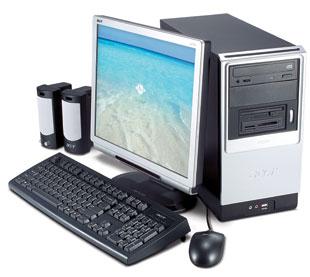 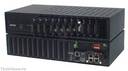 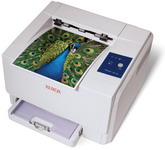 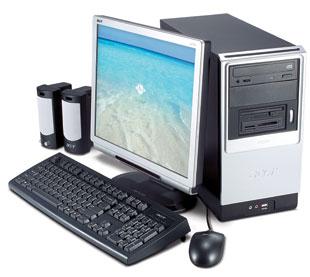 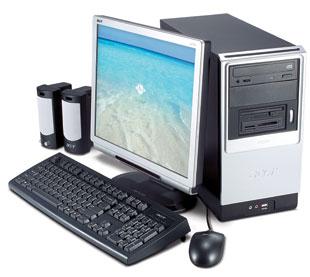 Достоинства и недостатки
Достоинства
Выход из строя периферийного компьютера или его сетевого оборудования никак не отражается на функционировании оставшейся части сети.
Недостатки
Серьезный недостаток топологии звезда состоит в жестком ограничении количества абонентов